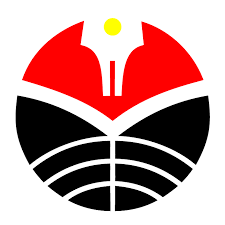 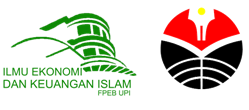 INDUSTRI JASA KEUANGAN ISLAM NON BANK
TIM DOSEN PROGRAM STUDI ILMU EKONOMI 
DAN KEUANGAN ISLAM
EKONOMI DAN BISNIS SYARIAH
Ieki.upi.edu
Table of Contents
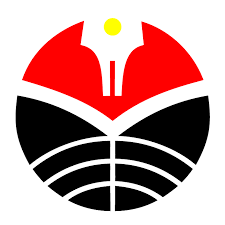 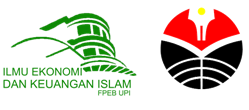 Perkembangan industri jasa keuangan Islam non bank
Posisi industri jasa keuangan Islam non bank di Indonesia pada pasar keuangan global
Peluang, tantangan dan faktor yang mempengaruhi perkembangan  industri keuangan Islam non bank yang dihadapi di indonesia
Takaful
Pegadaian Islam
EKONOMI DAN BISNIS SYARIAH
Ieki.upi.edu
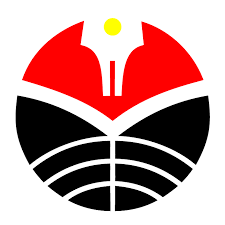 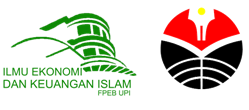 Perkembangan Industri Jasa Keuangan Islam non Bank
EKONOMI DAN BISNIS SYARIAH
Ieki.upi.edu
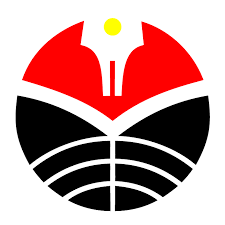 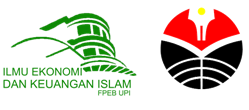 Jejak Keuangan Syariah Indonesia
Keuangan syariah telah berkembang di Indonesia lebih dari 2 (dua) dekade. Perkembangan keuangan syariah di Indonesia diawali oleh perkembangan industri perbankan syariah pada tahun 90-an, disusul oleh asuransi syariah, dan pasar modal syariah. Dengan berjalannya waktu, keuangan syariah pun terus tumbuh dan tumbuh hingga kini.
EKONOMI DAN BISNIS SYARIAH
Ieki.upi.edu
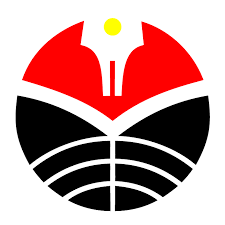 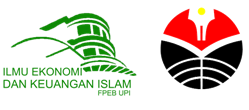 Tonggak Keuangan Syariah di Indonesia
Indonesia memasuki era dual
banking system UU No. 7 Tahun 1992 tentang Perbankan - Bank Umum dapat beroperasi dengan
prinsip bagi hasil Bank Umum Syariah Pertama 
(Bank Muamalat Indonesia)
Launching Jakarta Islamic Index
(JII) Perusahaan Modal Ventura
Syariah Pertama 
(PT PNM Ventura Syariah)
Reksa Dana Syariah Pertama
(Danareksa Syariah Berimbang)
1998
1994
1990
2002
1992
1997
2000
Indonesia memasuki era dual
system bank
UU No. 10 Tahun 1998 tentang
Perubahan Atas UU No. 7 Tahun
1992 tentang Perbankan-Bank
Konvensional boleh mempunyai
Unit Usaha Syariah
Cetak Biru Pengembangan
Perbankan Syariah
di Indonesia 2002 - 2011
Standar Akuntasi Bank
Syariah Pertama

Sukuk Korporasi Pertama
(Mudharabah Indosat)
Lokakarya MUI
merekomendasikan
pendirian Bank Syariah
Perusahaan Asuransi Syariah
Pertama (PT Asuransi Takaful Keluarga)
EKONOMI DAN BISNIS SYARIAH
Ieki.upi.edu
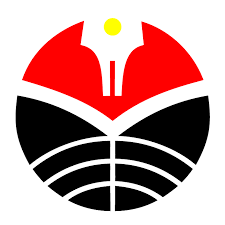 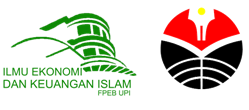 Tonggak Keuangan Syariah di Indonesia
UU No. 1 tahun 2016
tentang Penjaminan,
pengaturan pertama
penjaminan syariah
Perusahaan Reasuransi
Syariah pertama
(PT ReINDO Syariah)
Pembentukan Komite
Pengembangan Jasa Keuangan
Syariah (KPJKS)
UU No. 40 Tahun 2014 tentang
Perasuransian, pengaturan
pertama asuransi syariah
Sistem Online Trading
Syariah (SOTS) Pertama
(IPOT Syariah)
Perusahaan Pembiayaan
Syariah Pertama
(PT Amanah Finance)
2008
2012
2015
2004
2011
2014
2005
2016
UU No. 21 Tahun 2008
tentang Perbankan Syariah
UU No. 19 Tahun 2008
tentang Surat Berharga
Syariah Negara (SBSN)
SBSN (sukuk negara)
Pertama
Fatwa MUI No. 1
tahun 2004 tentang Bunga
(Interest/Faedah)
Perusahaan Penjaminan
Syariah pertama
(PT Jaminan Pembiayaan
Askrindo Syariah)
Kampanye Aku Cinta Keuangan
Syariah (ACKS)
Roadmap Perbankan Syariah
Indonesia 2015-2019, Roadmap
Pasar Modal Syariah 2015-2019,
dan Roadmap IKNB Syariah
2015-2019
Terdaftar LKM syariah di OJK
(Koperasi LKM Syariah Baitul
Maal Wat Tamwil Sumber
Harapan Maju)
EKONOMI DAN BISNIS SYARIAH
Ieki.upi.edu
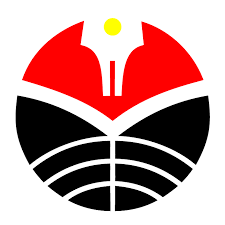 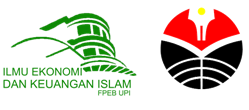 Perkembangan Keuangan Syariah Non Bank
Perkembangan keuangan syariah Indonesia secara umum menunjukkan pergerakan yang cukup menggembirakan baik di skala nasional maupun internasional. Hal ini antara lain ditandai dengan adanya peningkatan aset keuangan, makin banyaknya variasi produk, awareness dan pemahaman terhadap keuangan syariah di kalangan pelaku dan masyarakat makin meningkat, serta kerangka regulasi yang semakin komprehensif.
$
$
$
$
$
$
$
$
$
$
$
$
$
$
$
$
$
$
$
$
$
$
$
$
$
$
SELL
BUY
EKONOMI DAN BISNIS SYARIAH
Ieki.upi.edu
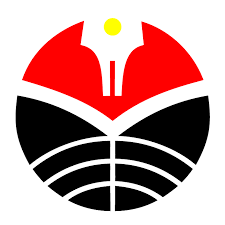 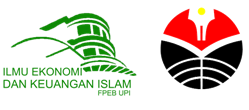 Posisi Industri Jasa Keuangan Islam di Indonesia pada Pasar Keuangan Glolbal
EKONOMI DAN BISNIS SYARIAH
Ieki.upi.edu
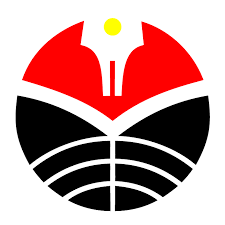 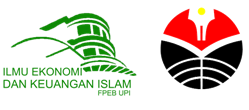 Posisi Indonesia dalam Keuangan Islam Global
Dalam Global Islamic Finance Report (GIFR) 2019 terbaru, Indonesia berhasil mencatat skor 81,93 pada Islamic Finance Country Index (IFCI) 2019. Dengan skor tinggi tersebut, Indonesia berada di peringkat pertama dalam pasar keuangan syariah global. Naik melesat dari tahun lalu Indonesia berada di peringkat keenam.
2019
Institusi pendidikan ekonomi syariah dan sejenis di Indonesia sebanyak 1.010 program studi, terdiri dari 52 program vokasi D3, 861 program Sarjana (S1), 87 program Master (S2), dan 10 program Doktoral (S3)
Kapitalisasi saham syariah berdasarkan Index Saham Syariah Indonesia (ISSI) mencapai Rp 3.699,5 triliun pada akhir Juni 2019. Total aset yang dikelola oleh BMT diperkirakan sekitar Rp 7,2 triliun
Jumlah wakaf tanah sebanyak 366.700 lokasi (49.589,99 hektar), dan 61,97% yang bersertifikat (Siwak Kemenag). Wakaf uang mencapai Rp 255 miliar dari 129 nazir yang terdaftar periode 2011-2018 di Badan Wakaf Indonesia (BWI).
Total zakat yang terhimpun pada tahun 2018 berjumlah Rp 8,1 triliun atau setara dengan US$ 559 juta, sedangkan potensi zakat diperkirakan mencapai US$ 16 miliar.
Sumber: Republika.co.id
EKONOMI DAN BISNIS SYARIAH
Ieki.upi.edu
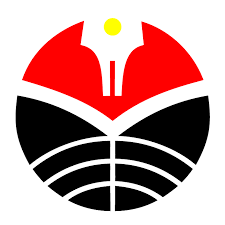 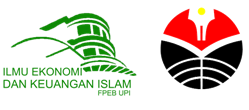 Peluang, tantangan dan faktor yang mempengaruhi perkembangan  industri keuangan Islam non bank yang dihadapi di indonesia
EKONOMI DAN BISNIS SYARIAH
Ieki.upi.edu
Perkembangan Keuangan Islam Indonesia
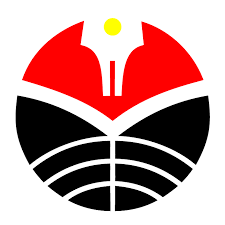 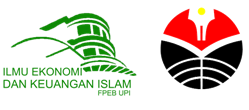 Sektor Keuangan Sosial Islam
Pangsa Pasar Keuangan Syariah Indonesia
Pertumbuhan ekonomi syariah Indonesia
Lembaga ZISWAF (Zakat – Infaq – Sedekah – Wakaf)
Asuransi Syariah
Pembiayaan Syariah
Reksadana Syariah
Sukuk Negara & Saham Syariah, berkembang paling pesat
Semakin berkembang seiring dengan semakin berkembangnya kesadaran masyarakat terhadap implementasi prinsip syariah dalam kehidupannya
START
EKONOMI DAN BISNIS SYARIAH
Ieki.upi.edu
Perkembangan Keuangan Islam Indonesia
4 BIDANG UTAMA PENGEMBANGAN EKONOMI SYARIAH
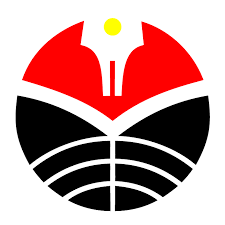 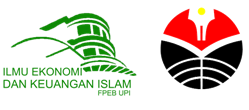 Penguatan penelitian ekonomi syariah,melalui peningkatan kualitas sumber daya manusia dibidang ekonomi syariah.
Penguatan sektor riil ekonomi syariah, melalui pengembangan industri halal.
Peningkatan efisiensi keuangan syariah
Pembentukan Badan Penyelenggara Jaminan Produk Halal (BPJPH).
EKONOMI DAN BISNIS SYARIAH
Ieki.upi.edu
4 TARGET PENGEMBANGAN EKONOMI SYARIAH
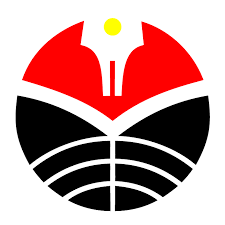 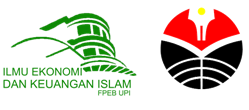 D
C
Perbaikan indeks kesejahteraan.
B
Peningkatan kemandirian ekonomi.
A
Target D
Peningkatan peringkat Indonesia dalam Islamic Economic Index
Target C
Peningkatan skala usaha ekonomi syariah
Target B
Target A
Akan dikawal oleh Komite Nasional Keuangan Syariah (KNKS)
EKONOMI DAN BISNIS SYARIAH
Ieki.upi.edu
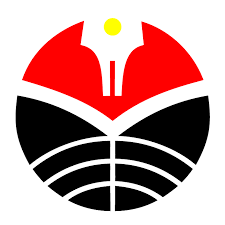 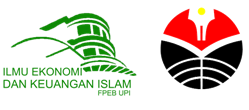 TAKAFUL
EKONOMI DAN BISNIS SYARIAH
Ieki.upi.edu
MENGENAL ASURANSI SYARIAH
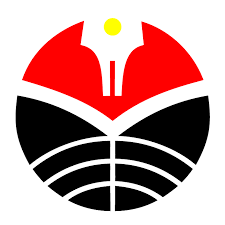 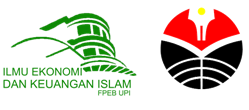 Asuransi Syariah berdasarkan Dewan Syariah Nasional (DSN) dan Majelis Ulama Indonesia (MUI) adalah sebuah usaha saling melindungi dan tolong menolong di antara sejumlah orang melalui investasi dalam bentuk aset dan/atau tabarru’ yang memberikan pola pengembalian untuk menghadapi risiko tertentu melalui Akad yang sesuai dengan syariah.
.
Proses hubungan peserta dan perusahaan dalam mekanisme pertanggungan pada asuransi syariah adalah sharing of risk atau “saling menanggung risiko”. Apabila terjadi musibah, maka semua peserta asuransi syariah saling menanggung. Dengan demikian, tidak terjadi transfer risiko (transfer of risk atau “memindahkan risiko”) dari peserta ke perusahaan seperti pada asuransi konvensional.
Peranan perusahaan asuransi pada asuransi syariah terbatas hanya sebagai pemegang amanah dalam mengelola dan menginvestasikan dana dari kontribusi peserta. Jadi pada asuransi syariah, perusahaan hanya bertindak sebagai pengelola operasional saja, bukan sebagai penanggung seperti pada asuransi konvensional.
Asuransi Syariah adalah sebuah sistem di mana para peserta mendonasikan sebagian atau seluruh kontribusi/premi yang mereka bayar untuk digunakan membayar klaim atas musibah yang dialami oleh sebagian peserta.
EKONOMI DAN BISNIS SYARIAH
Ieki.upi.edu
Akad dan Produk Takaful di Indonesia
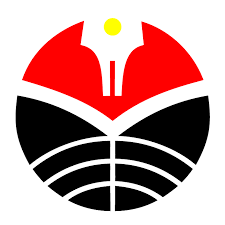 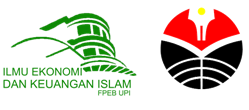 Akad tijarah adalah semua bentuk akad yang dilakukan untuk tujuan komersial. Baik mudharabah ataupun wakalah bil ujrah. Dari awal ketika mengisi Surat Permohonan Asuransi Jiwa (SPAJ), peserta sudah menyetujui semua ketentuan Akad yang tertuang dalam SPAJ tersebut.
Tabbaru’
Akad tabarru’ adalah semua bentuk akad yang dilakukan dengan tujuan kebajikan dan tolong-menolong, bukan hanya untuk tujuan komersial. Dana kontribusi/premi yang terkumpul menjadi dana hibah bissyarthi (dengan persyaratan) yang dikelola oleh perusahaan asuransi. Selanjutnya, dana hibah bissyarthi (dengan persyaratan) yang terkumpul digunakan untuk klaim asuransi bagi peserta yang terkena musibah.
Maksud tujuan komersial dalam akad mudharabah, yakni pengelolaan investasi yang dilakukan oleh perusahaan asuransi (selaku mudharib) yang dananya didapati dari dana kontribusi/premi peserta asuransi (sohibul mal). Hal ini dilakukan guna mendapatkan keuntungan yang maksimal dalam pengelolaan investasi bagi semua pihak. Sedangkan wakalah bil ujrah adalah akad di mana peserta memberikan kuasa/wakalah kepada perusahaan asuransi sebagai wakil nasabah dalam mengelola dana mereka dengan imbalan pemberian ujrah (fee). Sifat akad wakalah adalah amanah, jadi perusahaan asuransi hanya bertindak sebagai wakil (yang mengelola dana) sehingga perusahaan tidak menanggung risiko terhadap kerugian investasi. Selain itu juga tidak ada pengurangan fee yang diterimanya oleh perusahaan, kecuali karena kecerobohan atau wanprestasi.
Tijarah
EKONOMI DAN BISNIS SYARIAH
Ieki.upi.edu
Perbedaan Takaful dengan 
Asuransi Konvensional
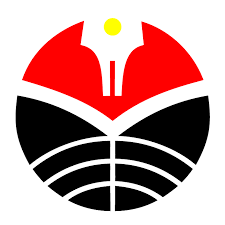 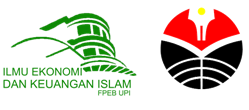 EKONOMI DAN BISNIS SYARIAH
Ieki.upi.edu
Perbedaan Takaful dengan 
Asuransi Konvensional
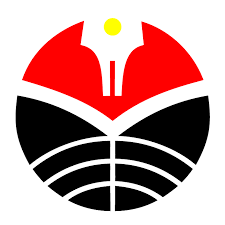 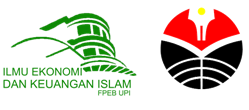 EKONOMI DAN BISNIS SYARIAH
Ieki.upi.edu
Alternatif lain dari Asuransi Syariah
Bisa pula disepakati dana yang dikumpulkan tadi dipakai sebagai modal usaha yang diputar oleh sebuah perusahaan HALAL, dimana sebagian atau seluruh keuntungan itulah yang digunakan sebagai dana tanggungan. Bila berlebih, bisa disepakati lebih jauh untuk menanggung orang lain yang bukan anggota takaful. 
“Perusahaan Takaful” (bisa dicari nama lain yang lebih netral) dalam hal ini bisa berperan sebagai wakil kedua belah pihak (pengusaha dan para nasabah takaful), yang men­gurusi segala hal yang berkaitan dengan kegiatan takaful. 
Lembaga takaful ini memperoleh dana bisa dari pungutan biaya administrasi dari para nasabah atau imbalan baik dari nasabah ataupun pengusaha. Dana tersebut lebih banyak digunakan untuk biaya operasional atau mengembangkan kegiatan takaful. Bukan untuk mencari keuntungan. 
Dengan demikian lembaga itu didirikan memang untuk kegiatan nirlaba (tabarru), yang berbeda sama sekali baik dan falsafah pendirian, tujuan, maupun tata kerjanya dengan perusahaan asuransi dalam sistem kapitalis yaitu asuransi untuk kegiatan komersil.
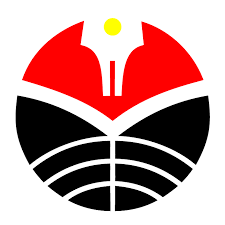 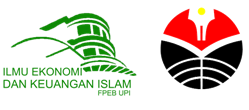 Akad saling menanggung bisa dilakukan diantara para peserta (nasabah). Jadi sejumlah para nasabah membentuk kesepakatan bersama untuk saling menanggung dengan cara mengumpulkan sejumlah uang. 
Jadi akadnya diantara peserta nasabah, akadnya BUKAN antara nasabah dengan lembaga takaful (perusahaan asuransi).
EKONOMI DAN BISNIS SYARIAH
Ieki.upi.edu
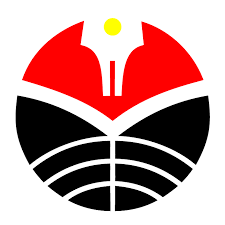 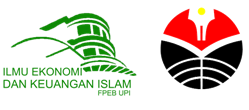 Pegadaian Islam
EKONOMI DAN BISNIS SYARIAH
Ieki.upi.edu
Mengenal Pegadaian Islam
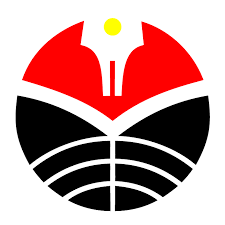 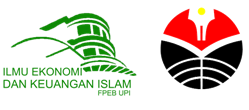 Gadai dalam fiqh disebut Ar-Rahn. Ar-Rahn adalah menahan salah satu harta milik si peminjam sebagai jaminan atas pinjaman yang diterimanya. Barang yang ditahan tersebut memiliki nilai ekonomis. Dari pengertian tersebut, dapat disimpulkan bahwa rahn merupakan suatu akad utang piutang dengan menjadikan barang yang mempunyai nilai harta menurut pandangan syara’ sebagai jaminan, hingga orang yang bersangkutan boleh mengambil utang.
EKONOMI DAN BISNIS SYARIAH
Ieki.upi.edu
Landasan Hukum Pegadaian Islam
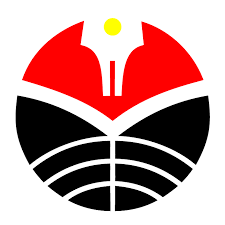 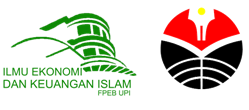 Dan hadits yang diriwayatkan oleh Bukhari dan Muslim dari Aisiyah binti Abu Bakar, yang menjelaskan bahwa Rasulullah Saw pernah membeli makanan dari seorang Yahudi dengan menjadikan baju besinya sebagai jaminan.
Dasar hukum yang digunakan para ulama untuk membolehkannya rahn yakni bersumber pada al-Qur’an (2): 283 yang menjelaskan tentang diizinkannya bermuamalah tidak secara tunai.
EKONOMI DAN BISNIS SYARIAH
Ieki.upi.edu
Akad Pegadaian Islam
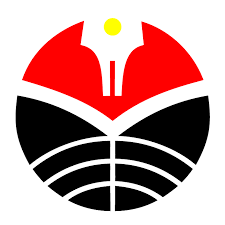 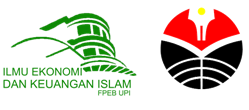 Rahn masuk akad Tabarru
Rahn
akad tabarru’ adalah segala macam perjanjian yang menyangkut not-for profit transaction (transaksi nirlaba). Transaksi ini pada hakikatnya bukan transaksi bisnis untuk mencari keuntungan komersil. Akad ini dilakukan dengan tujuan tolong-menolong dalam rangka berbuat kebaikan. Namun demikian, pihak yang berbuat kebaikan tersebut boleh meminta kepada counter-part-nya untuk sekedar menutupi biaya operasional administrasi (cover the cost) yang dikeluarkannya ketika melakukan akad tabarru’ tersebut. Namun ia tidak boleh sedikit pun mengambil laba dari akad tabarru’ itu. Contoh akad-akad tabarru’ adalah pinjaman (qard), gadai (rahn), pengalihan hutang-piutang (hiwalah), wakalah, penjaminan (kafalah), titipan (wadi’ah), hibah, waqaf, shadaqah, hadiah, dan lain-lain.
Adiwarman Karim, 2004:66)
Akad rahn menjadi awal berlakunya proses penahanan barang milik peminjam sebagai jaminan dari uang yang diterima. Karenanya, dengan akad ini pihak pegadaian memiliki hak menahan barang jaminan untuk uang nasabah. Adapun orang yang menggadaikan disebut rahin, sedangkan orang yang menerima gadai disebut murtahin. Barang yang digadaikan disebut marhun dan utang yang diberikan disebut marhun bih.


Dalam hal ini ada syarat atau rukun terkait pelaku dan obyek gadaian yang mesti dipenuhi. Pelaku harus baligh dan cakap hukum sedangkan obyek yang digadai mesti memiliki nilai ekonomis, bisa dijual dengan nilai seimbang, bisa dimanfaatkan, jelas, dapat ditentukan secara spesifik, dan tidak terkait dengan hak kepemilikan orang lain. Demikian pula dengan marhun bih yang diberikan mesti jelas dengan jatuh tempo yang juga jelas.
EKONOMI DAN BISNIS SYARIAH
Ieki.upi.edu
Produk Pegadaian Islam
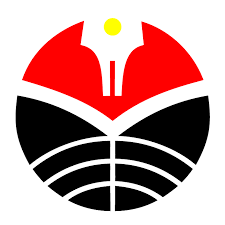 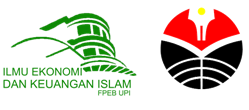 Produk Investasi Emas
Pegadaian menjual produk investasi berupa emas batangan dengan kadar 99,99 persen/emas murni 24 Karat dan bersertifikat internasional (The London Bullion Market Association/LBMA) Keping yang paling kecil 1 gram sampai dengan 1.000 gram. Khusus pembelian emas harus cash tidak boleh kredit.
Layanan pengujian barang bergerak guna menilai harga barang bergerak milik nasabah. (Perhiasan emas dan lantakan, Logam selain emas,Intan (berlian&paset), Batu mulia lainnya).

Menambah keyakinan dalam bertransaksi utamanya emas,berlian terkait kadar, keaslian dan kualifikasi.
Produk Jasa Taksiran
Layanan penyimpanan barang sebagai barang titipan sementara di pegadaian.

 Tinggalkan rumah atau tempat tinggal dengan tenang barang berharga dititipkan di Pegadaian.
Produk jasa Sertifikasi
Produk Jasa Titipan
Layanan pengujian dan atau penilaian keaslian dan kualitas batu permata, logam mulia, dan batu-batuan berharga lainnya dengan sertifikasi khusus.

Dengan adanya sertifikat batu mulia yang dikeluarkan oleh lembaga terpercaya, maka keyakinan akan kualitas batu mulia yang dimiliki serta transaksi jual beli batu mulia dapat dilakukan dengan keyakinan dan terhindar dari tindak penipuan.
Melayani kebutuhan sehari-hari
Produk Jasa Lainnya
EKONOMI DAN BISNIS SYARIAH
Ieki.upi.edu
Perbedaan Pegadaian Islam dengan Konvensional
Gadai Syariah
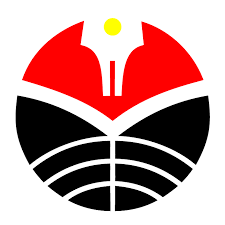 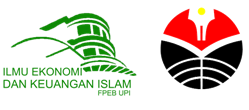 Gadai Konvensional
Gadai syariah dijalankan berdasarkan pada ketentuan akad rahn dalam Islam yaitu tabarru (non bisnis)
gadai konvensional berdasarkan kepada ketentuan gadai.
01
05
Gadai konvensional berdasarkan satu akad saja. Yaitu perjanjian pinjaman yang adanya tambahan pengembalian, diluar  pinjaman yang diberikan.
Pegadaian syariah di Indonesia mengunakan akad pinjaman dan akad gadai
02
06
Pendapatan pegadaian syariah berasal dari penjualan emas, biaya penaksiran, safe deposit box, biaya dari pemberian jasa sertifikasi.
Pendapatan pegadaian konvesional berasal dari bunga pinjaman yang dibebankan kepada nasabah.
CONTENTS
TITLE
03
07
Memberikan batasan pengunaan akad gadai hanya untuk benda bergerak, seperti barang elektronik, emas dan kendaraan.
Berlaku untuk semua jenis barang,yaitu benda bergerak maupun tak bergerak, seperti sertifikat tanah.
04
08
EKONOMI DAN BISNIS SYARIAH
Ieki.upi.edu
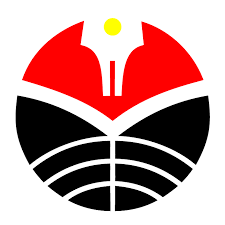 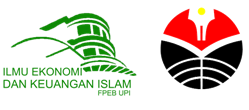 Thank You
EKONOMI DAN BISNIS SYARIAH
Ieki.upi.edu